11th Annual FSW Conference
December 2018
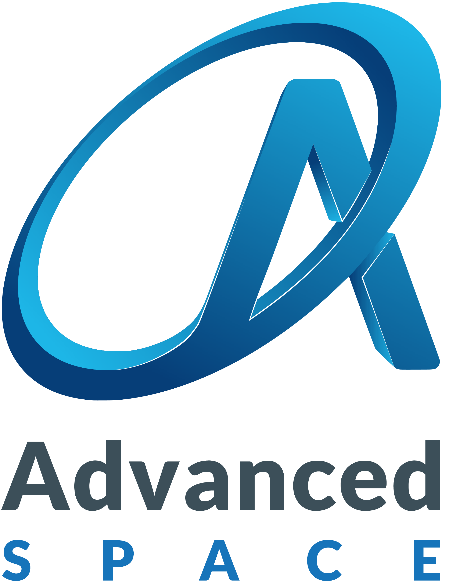 Autonomous Operations in Space
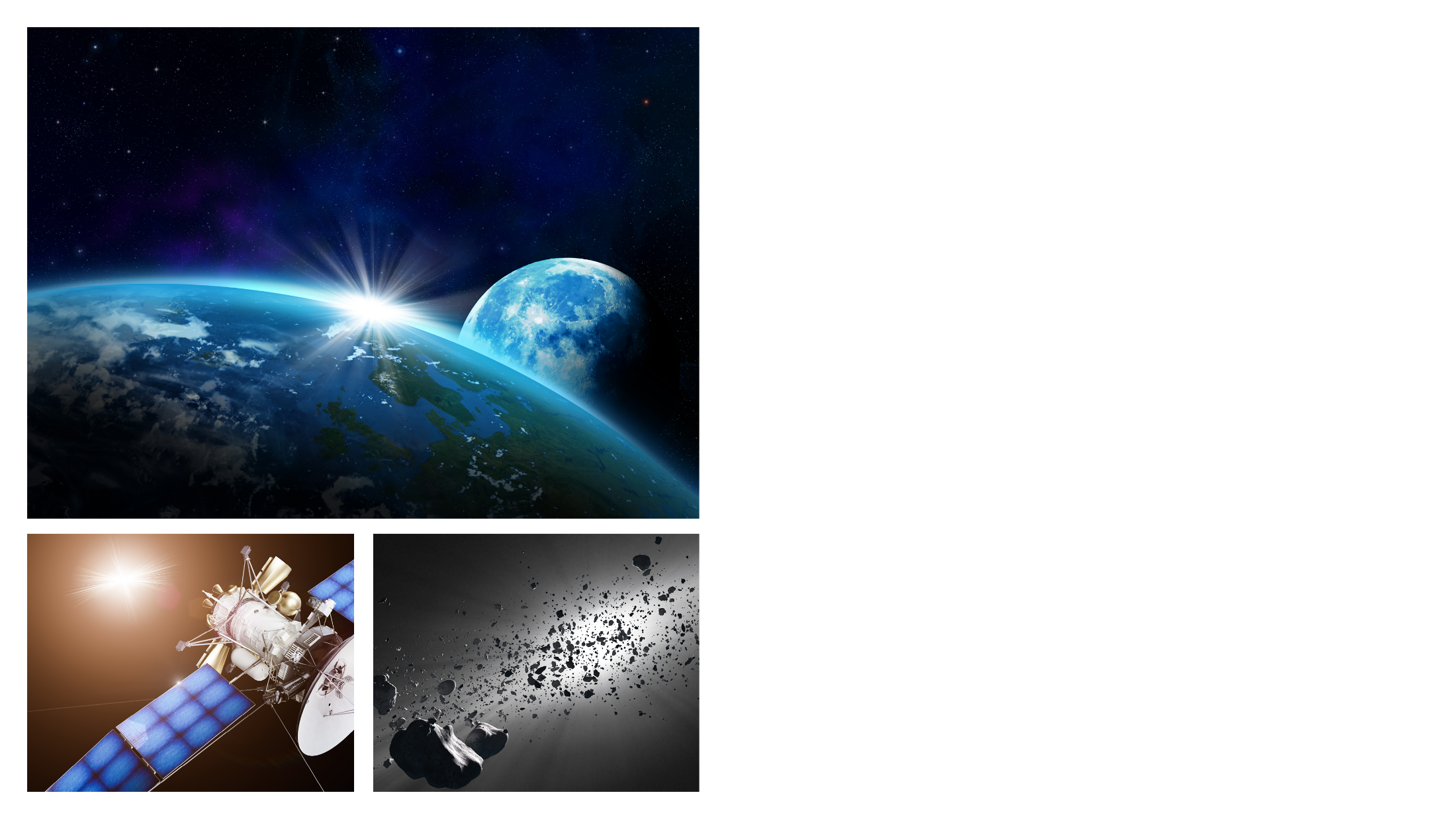 Advanced Space exists to support the sustainable exploration, development, and settlement of space.
Projects
Mission systems and enabling technology (Moon)
Robust and resilient orbital transfers (Security)
Interplanetary mission design (Mars)
Earth orbit and highly challenging spacecraft navigation
Trajectory optimization (chemical & electric) 
Satellite constellation planning, design, and engineering 
Spacecraft guidance and avionics 
Spacecraft autonomy
2
[Speaker Notes: Moon, Mars, satellite]
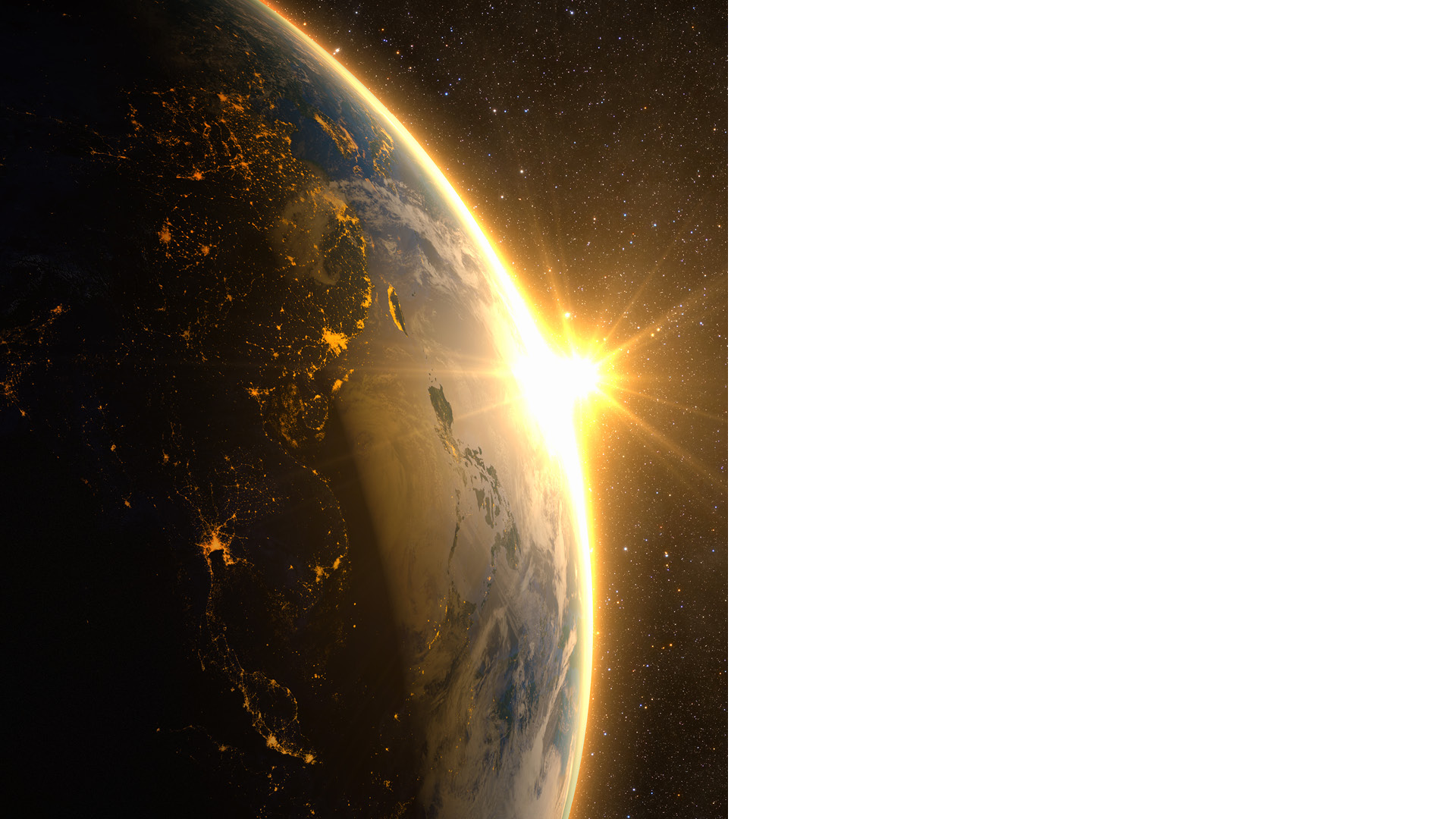 Outline
Cislunar Autonomous Position System (CAPS)
Linearized Lambert Solver (LLS) for Distributed Spacecraft Missions (DSM)
Sustained Low Altitude Lunar Orbital Missions (SLALOM)
Implementation
3
CAPS - Overview
CAPS is a peer-to-peer, autonomous navigation system 
Generates onboard navigation solutions independent of Earth-based tracking systems
Potential to provide navigation solutions for orbiting spacecraft, landers, and rovers
Will be integrated as an application into existing cFS FSW architectures. 
Easily integrated into other FSW architectures
Objectives:
Create a self-sustaining, scalable constellation able to maintain navigation solutions of all participants 
Implement over a decade of algorithmic research in a flight system environment





Providing an innovation to:
A new way of performing cislunar navigation.
Vastly reducing ground network congestion
Redefined mission operations in cislunar space
4
CAPS – Preliminary Results
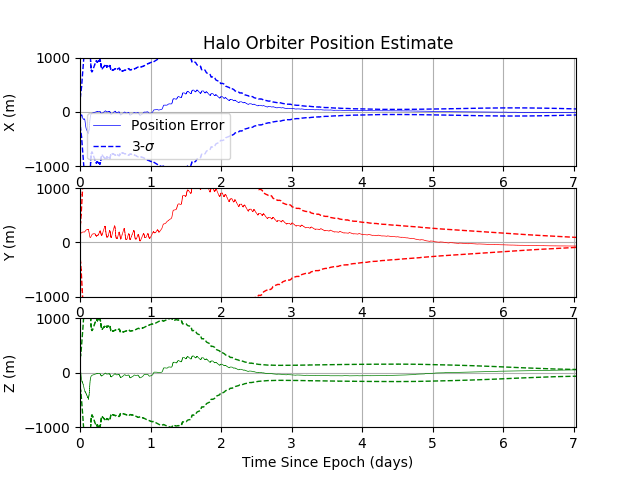 Continuous Tracking
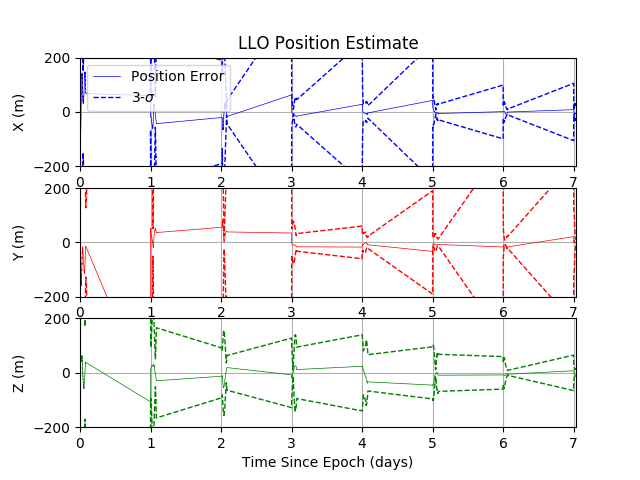 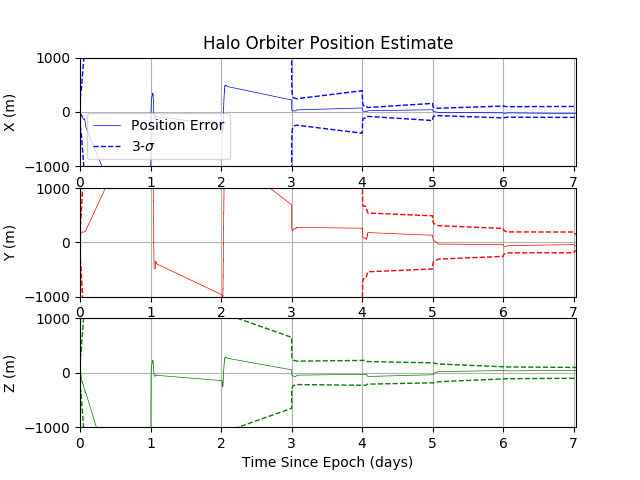 2hr/day Tracking
6
[Speaker Notes: Continuous: < 10 m for LLO, < 100 m for halo
2hr/day: <20 m for LLO, <100 m for halo]
DSM - Overview
Leveraging a novel solution to Lambert’s Problem
Determine an initial Lambert solution
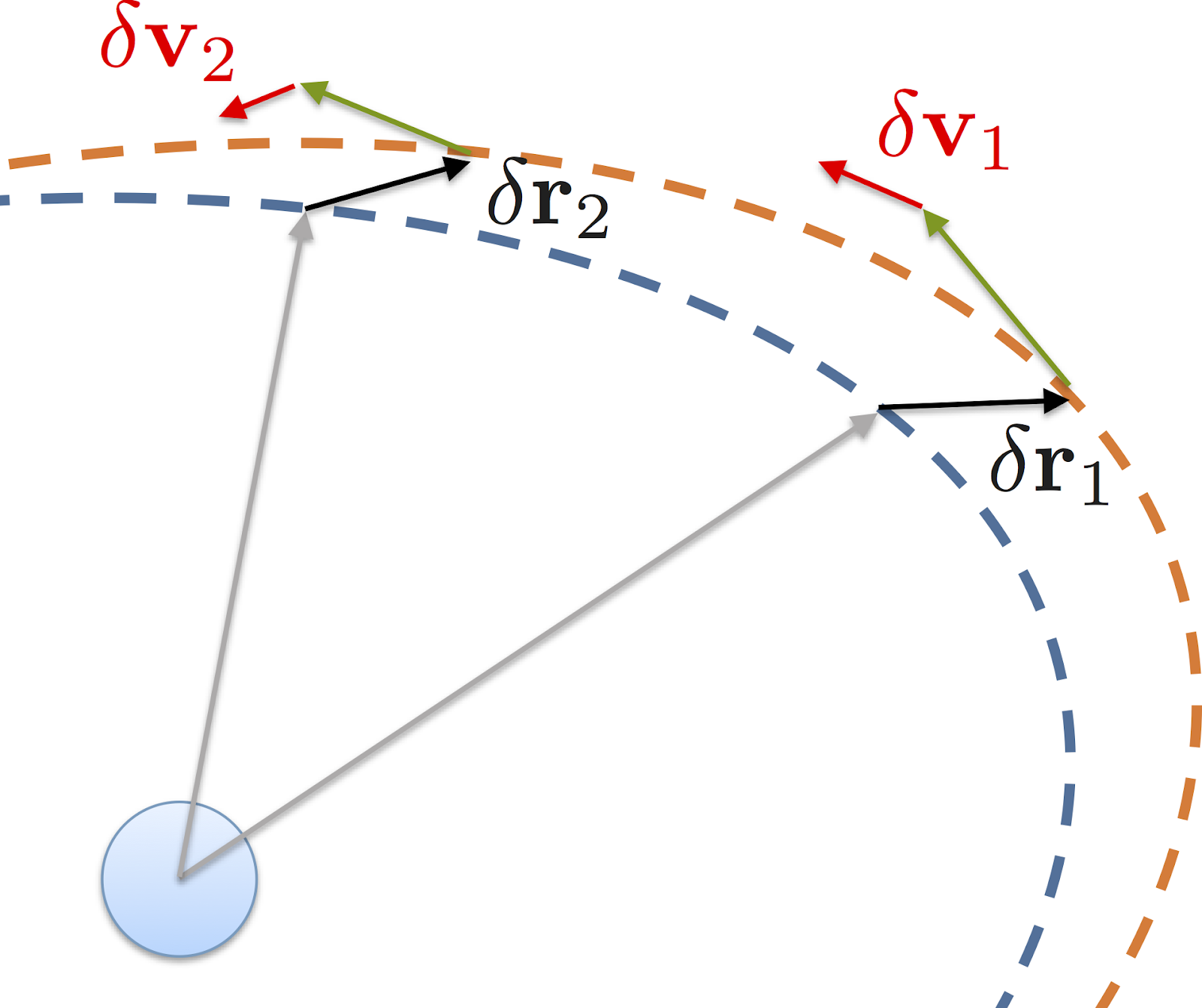 7
[Speaker Notes: Demonstrated in LEO for >300 km with less than 1% accuracy]
DSM - Overview
Leveraging a novel solution to Lambert’s Problem
Determine an initial Lambert solution
Compute relative position between manager spacecraft and all others in mission
N linearized solutions can be determined at 0.1% of usual onboard computational cost
Developed as a cFS application
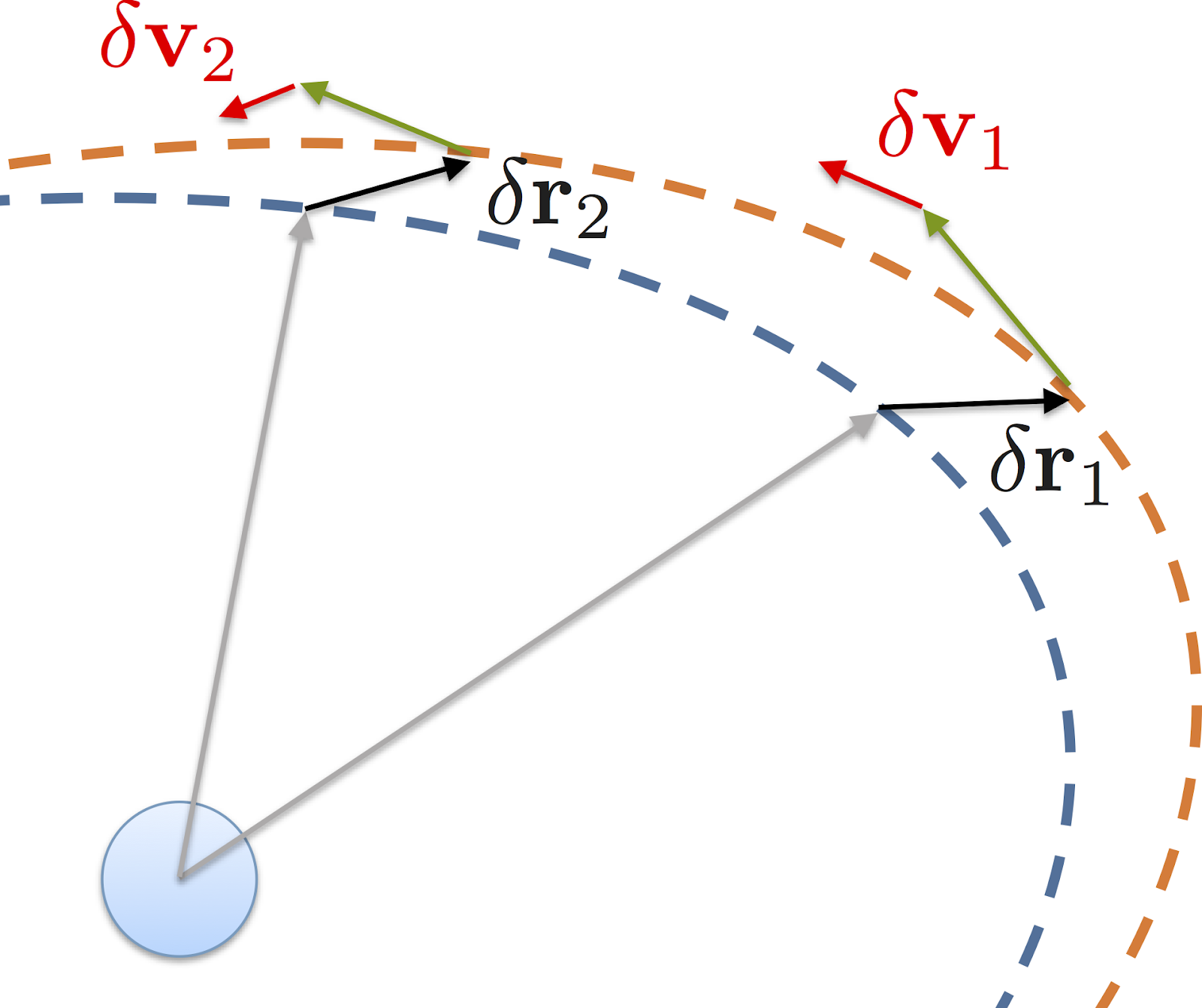 8
DSM - Overview
Leveraging a novel solution to Lambert’s Problem
Determine an initial Lambert solution
Compute relative position between manager spacecraft and all others in mission
N linearized solutions can be determined at 0.1% of usual onboard computational cost
Developed as a CFS application

Providing a solution for:
Simplified constellation management
Automated maneuver planning
Onboard orbit determination
Expansion of scientific and programmatic DSM benefits
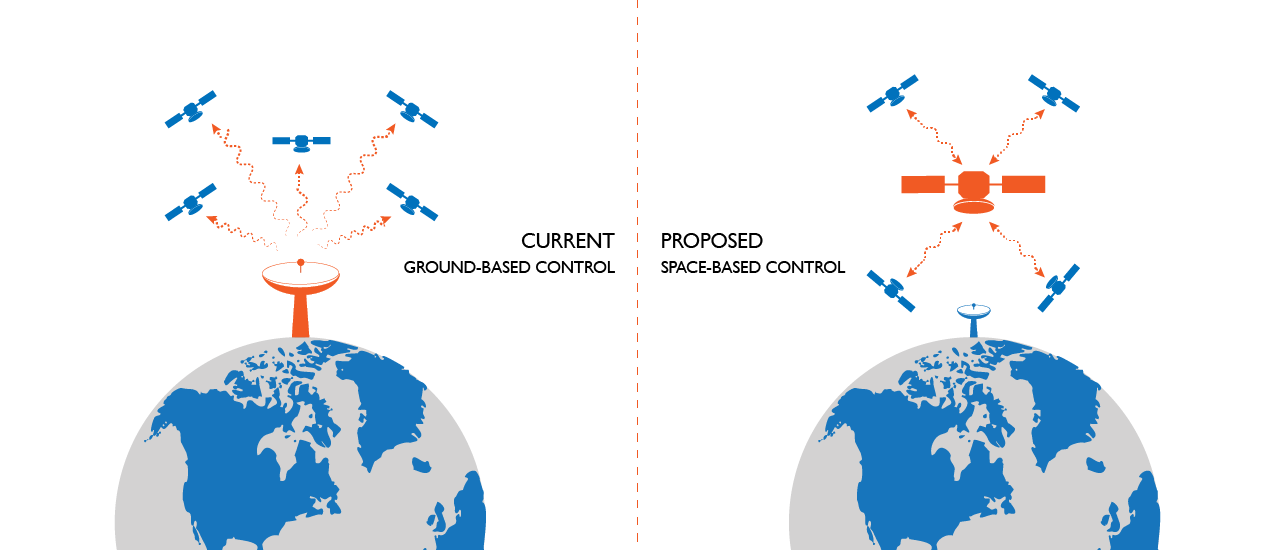 9
DSM – Preliminary Results
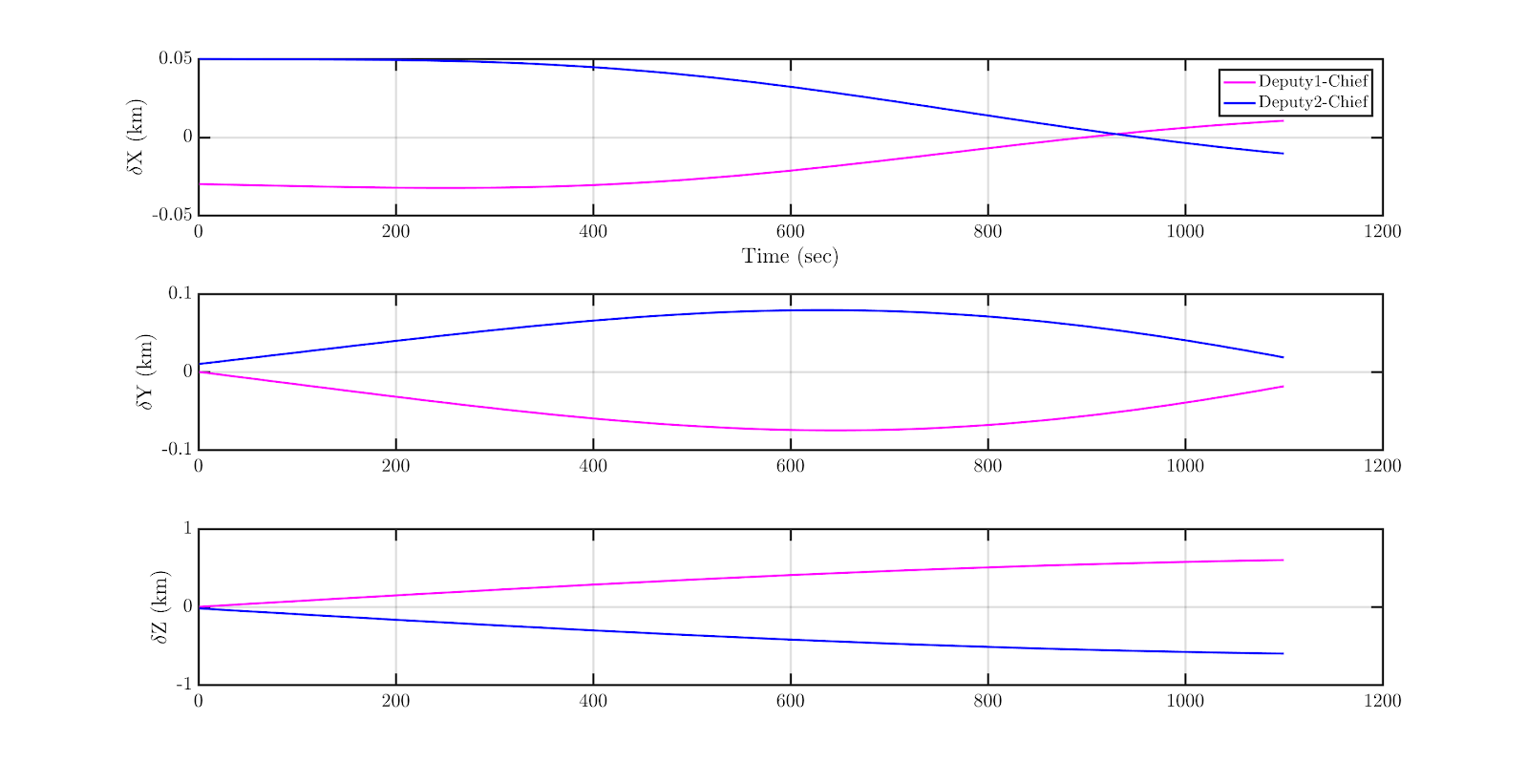 Demonstration of algorithm as a cFS application
Implementation of a cFS linear algebra library
Successfully demonstrated using more than 1400 automated test cases
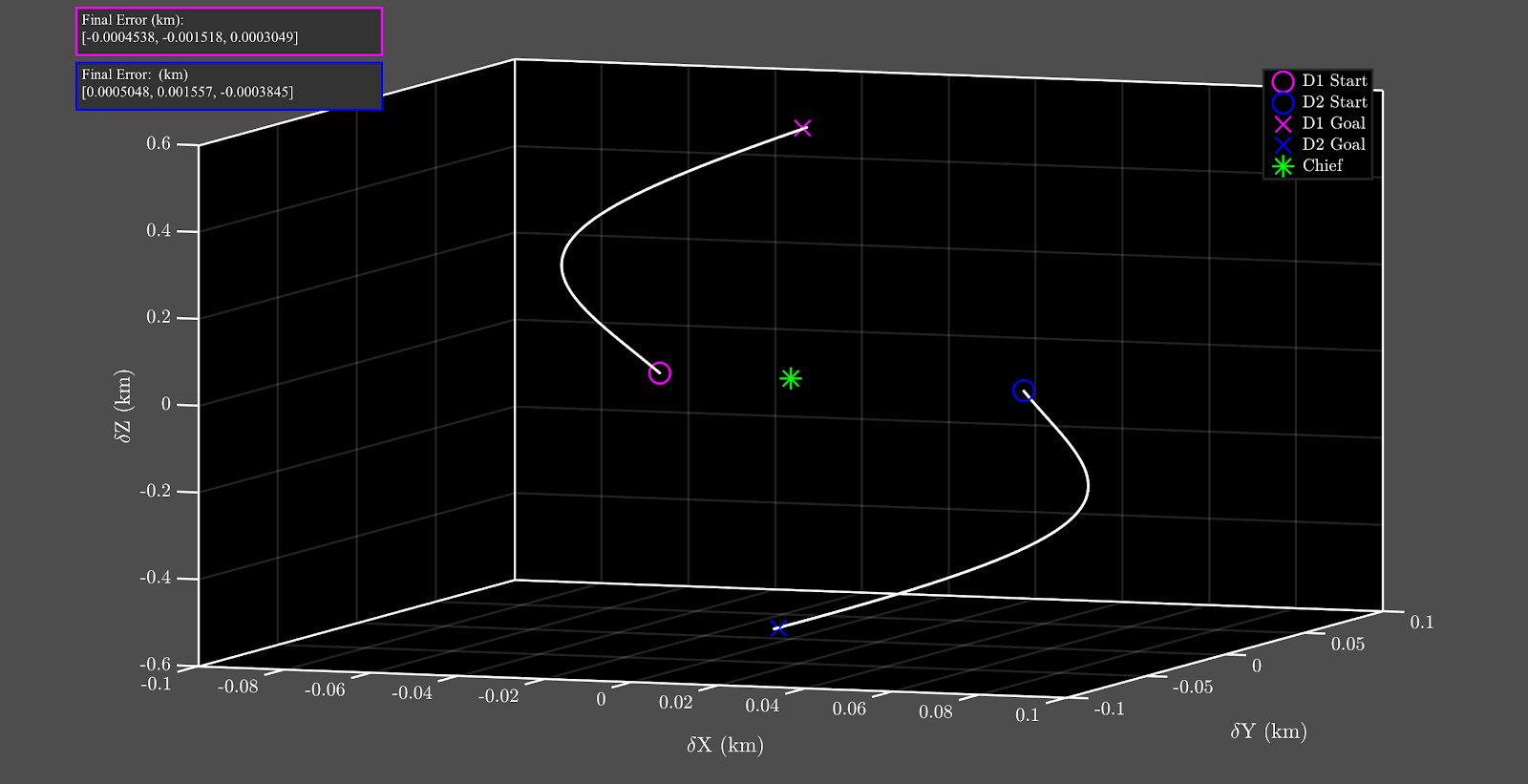 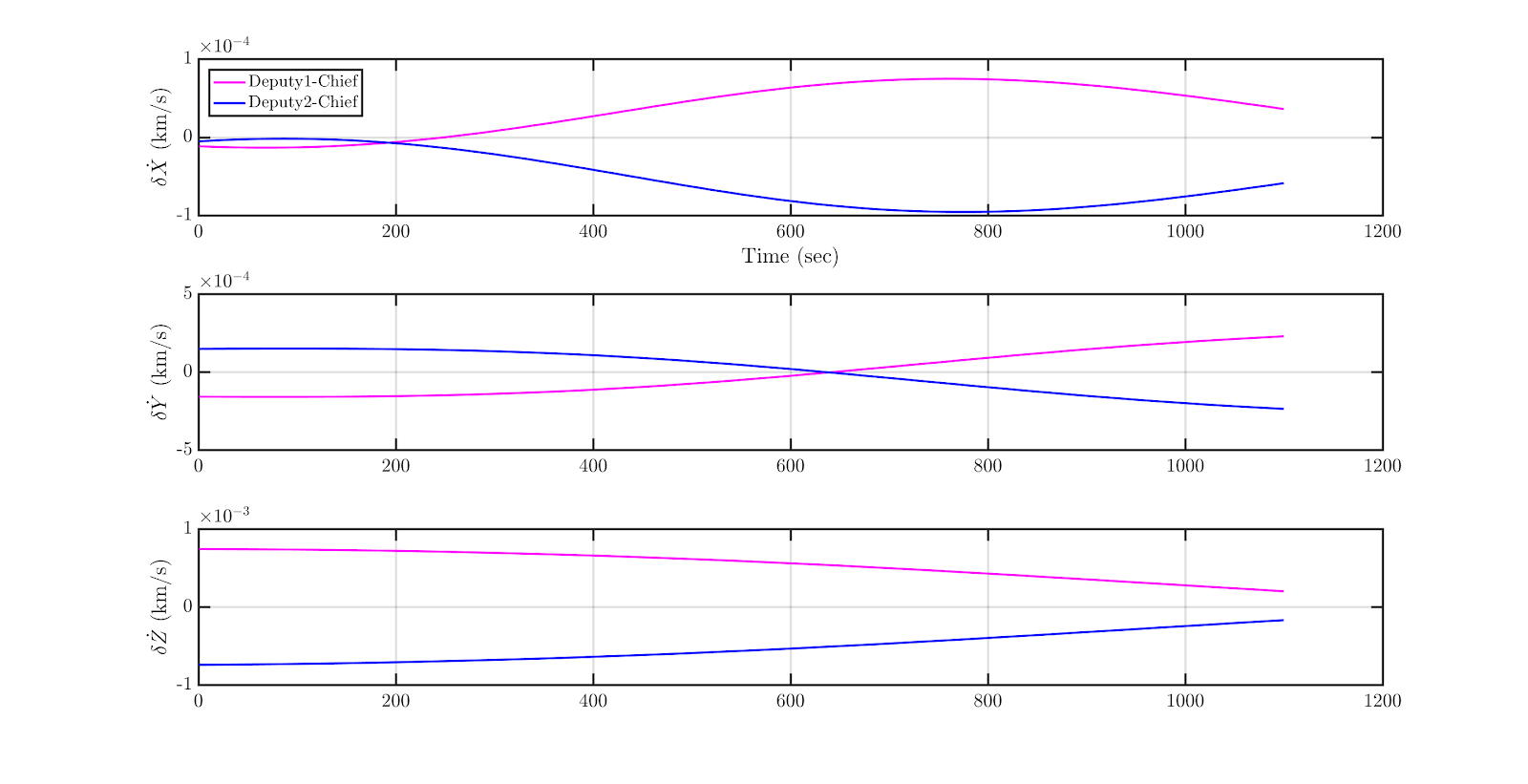 10
SLALOM
Develop a new orbit management system that combines several autonomous capabilities to push the envelope of current GNC limitations
System must be enable the spacecraft to detect and avoid surface features on the Moon
Provide the spacecraft with navigation data where Earth based tracking stations cannot
Objective
Create a system that can sustain a low lunar orbit of ~10km
Develop algorithms to fuse several navigation sources 
Create heuristics for efficient and effective maneuver planning and execution






Providing an innovation for:
Close proximity navigation solutions
Fundamental change to deep-space mission planning
Enabling new realms of science data
11
Standardized FSW Approach
CAPS and DSM would deploy same FSW algorithms across many different spacecraft
Need to ensure the integrity of the products across many different environments
Recognize the need/value for standardized, customizable software  Core Flight
Currently developing CAPS and DSM in cFS and planned development for SLALOM in cFS
Isolate our software from the core spacecraft software
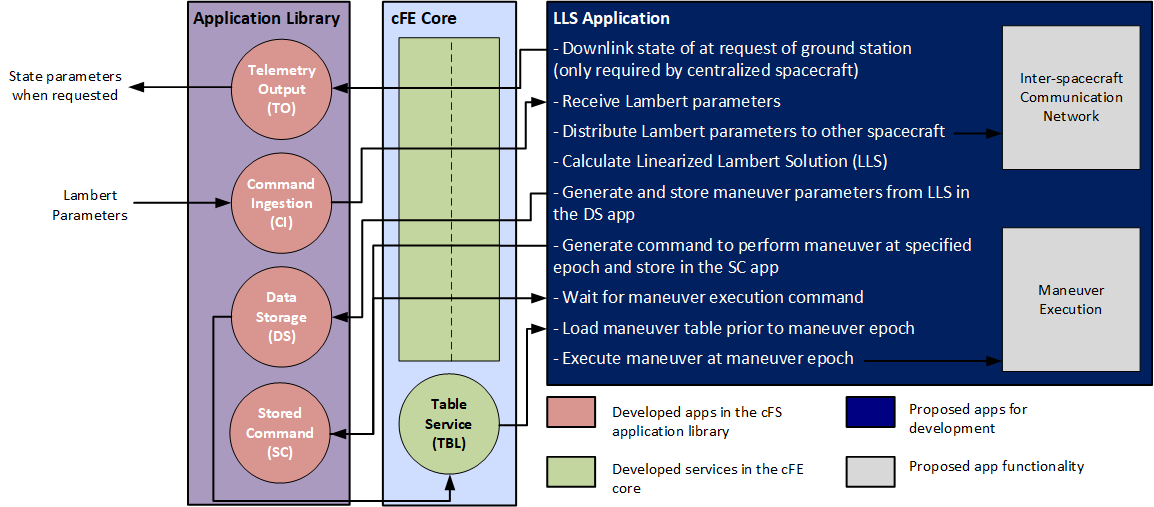 12
[Speaker Notes: Performance on one flight computer is comparable to performance on another]
Standardized Testbed
Advanced Space is using its astrodynamics expertise to integrate a system of tools for full spacecraft simulation
Johnson’s Copernicus, Goddard’s GMAT, JPL’s Monte, CU’s Basilisk
In addition to internally specialized tools
Scheduling optimization, inter-spacecraft communication, cloud deployment, etc.
Centralized around cFS such that any custom spacecraft application can be fully tested on any platform
Demonstrated use of:
Redefined cFS ground system to allow for facilitated integration and use with cFS and developed applications
Google’s Protobufs for inter-processor communication between simulated spacecraft and cFS instances
Interfacing of Rust with cFS applications
13
Questions?
Alec Forsman612-581-2860alec.forsman@advancedspace.com